The Ideal Church
(Ephesians 4)
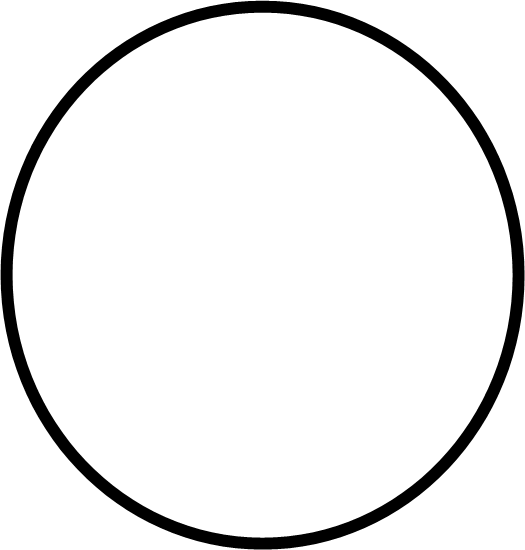 Truth
People
People
Truth
Restoring NT church: where there are people, there are problems
What about Corinth?  …Laodicea?  …
U.S.
 Family
Church
“Restore” NT church?
NT: “ideal”
Hb.10:32-34
Rv.2:4-5
Ep.4:1-16
1: Walk worthy of the calling…
Prisoner
…of the Lord:  prison epistle (3:1; 4:1; 6:20)
Walk worthy:  “to balance”
…of your calling:  in harmony with…
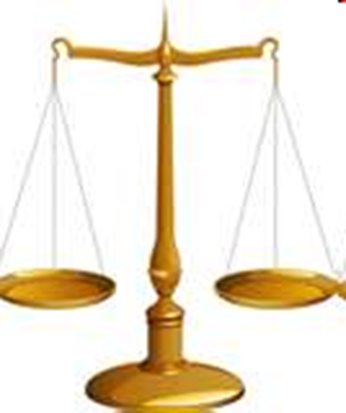 “Highest calling demands highest conduct”
Characteristics ofThe Ideal Church
I. Members show properattitudes toward one another
Four words (v.2)
Lowliness – humility, modesty.   (Ro.12:3)
For I say, through the grace given to me, to everyone who is among you, not to think of himself more highly than he ought to think, but to think soberly, as God has dealt to each one a measure of faith.
Ph.2:5, Let this mind be in you which was also in Christ Jesus ... 8, And being found in appearance as a man, He humbled Him-self and became obedient to the point of death, even the death of the cross
Four words (v.2)
Gentleness – quality of not being overly impressed by a sense of one’s self-impor-tance; gentleness, humility, courtesy, considerateness, meekness. (Nu.12).  Mt.21:5
“Tell the daughter of Zion,  ‘Behold, your King is coming to you,  Lowly, and sitting on a donkey,  A colt, the foal of a donkey.’ ”
Four words (v.2)
Longsuffering – opposite of short-tempered, irritability.  Patience under provocation.  Loving the unlovable.  2 Pt.3:9, 15
9 The Lord is not slack concerning His promise, as some count slackness, but is longsuffering toward us, not willing that any should perish but that all should come to repentance.  …  15 and consider that the longsuffering of our Lord is salvation—as also our beloved brother Paul, according to the wisdom given to him, has written to you
Four words (v.2)
Bearing with one another – Have patience with; endure; put up with.  Opposite of nit-picking, fault-finding, anger.   Ro.2:4
Or do you despise the riches of His good-ness, forbearance, and longsuffering, not knowing that the goodness of God leadsyou to repentance?
Characteristics ofThe Ideal Church
I. Members Show Proper Attitudes Toward One Another
II. Members Manifest Unityof the Spirit
Unity takes work (v.3)
Endeavoring: hurry, hasten, make every effort
Anyone can divide, cause trouble…
Seven unifying factors:  ONE
Spirit
hope
body
Lord
faith
baptism
God
1 Co.12:13
1 Co.1:10-12
Characteristics ofThe Ideal Church
I. Members Show Proper Attitudes Toward One Another
II. Members Manifest Unity of the Spirit
III. Members Manifest Grace of God Through Gifts He Gave
Ephesians 4
7 But to each one of us grace was given according to the measure of Christ’s gift. 8 Therefore He says: 
 “When He ascended on high,  He led captivity captive, And gave gifts to men.”
[9-10]
11 And He Himself gave some to be apostles, some prophets, some evangelists, and some pastors and teachers
Ascension of Christ (v.8-10)
1. Led captivity captive
    – Jgs.5;  Ps.68:18;  Lk.4:18
2. Gave gifts to men (main point)
11: He gave . . .
	1. Apostles.  Lk.16:29-31
	2. Prophets.  1 Co.13:8
	3. Evangelists.  2 Tim.4:5
	4. Pastors.  Shepherds, 1 Pt.5:2
	5. Teachers.  1 Co.12:28
Characteristics ofThe Ideal Church
I. Members Show Proper Attitudes Toward One Another
II. Members Manifest Unity of the Spirit
III. Members Manifest Grace of God Through Gifts…
IV. Manifest True Spiritual Growth
Purpose of the gifts (v.12)
Edificationof body
Equipsaints
Work ofministry
What does spiritual growth produce?(13-16) –
Unity of the faith  (13)
Knowledge, maturity
Perfect man
Stability  (14)
Christ-likeness  (15)
Edification  (16)
Joined.  Architectural term.  Building, many parts framed together…
Knit together.  Joined; many become one
Three giant apostasies
1. Roman Catholicism
2. Missionary society / mechanical music
3. Institutionalism
If all heed Ep.4, we will never divide